Active and Passive Transport (page 12)
Active and Passive Transport (page 12)
Passive Transport = Moves particles from areas of high concentration to areas of low concentration. Does not require energy
Active and Passive Transport (page 12)
Passive Transport = Moves particles from areas of high concentration to areas of low concentration. Does not require energy
Active Transport = Moves particles from areas of low concentration to areas of high concentration. Requires energy
Types of Passive Transport
Diffusion: Lipids and lipid-soluble substances can pass through the plasma membrane by diffusion.
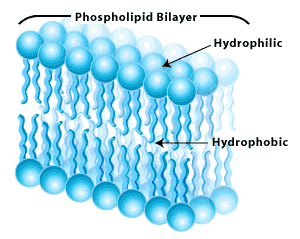 Types of Passive Transport
Diffusion: Lipids and lipid-soluble substances can pass through the plasma membrane by diffusion. 
Facilitated diffusion: Channel proteins provide openings through which specific particles can diffuse. Water, sugars, amino acids, and ions enter cells this way.
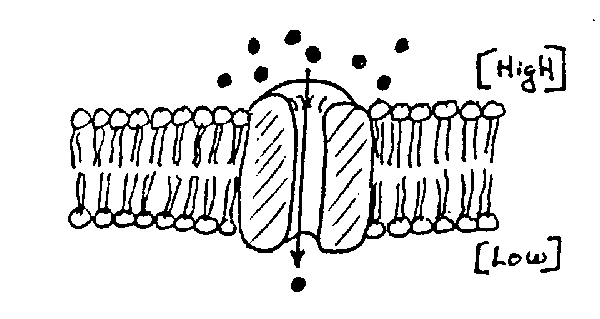 Types of Active Transport
Carrier proteins: Bind to specific molecules and move them from an area of low concentration to an area of high concentration.
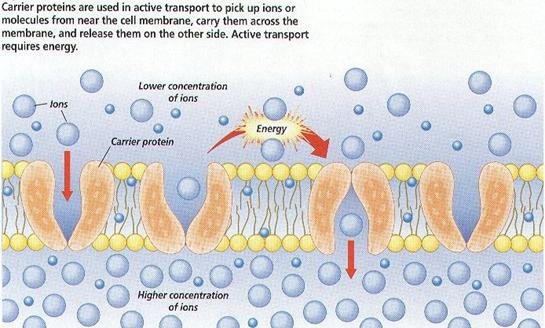 Types of Active Transport
Carrier proteins: Bind to specific molecules and move them from an area of low concentration to an area of high concentration.  
Endocytosis: large particles are engulfed by a portion of the cell membrane. The membrane then breaks off and travels into the cell, carrying the large particle with it
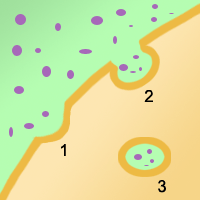 Types of Active Transport
Carrier proteins: Bind to specific molecules and move them from an area of low concentration to an area of high concentration.  
Endocytosis: large particles are engulfed by a portion of the cell membrane. The membrane then breaks off and travels into the cell, carrying the large particle with it
	a. Phagocytosis: Food
	b. Pinocytosis: Water
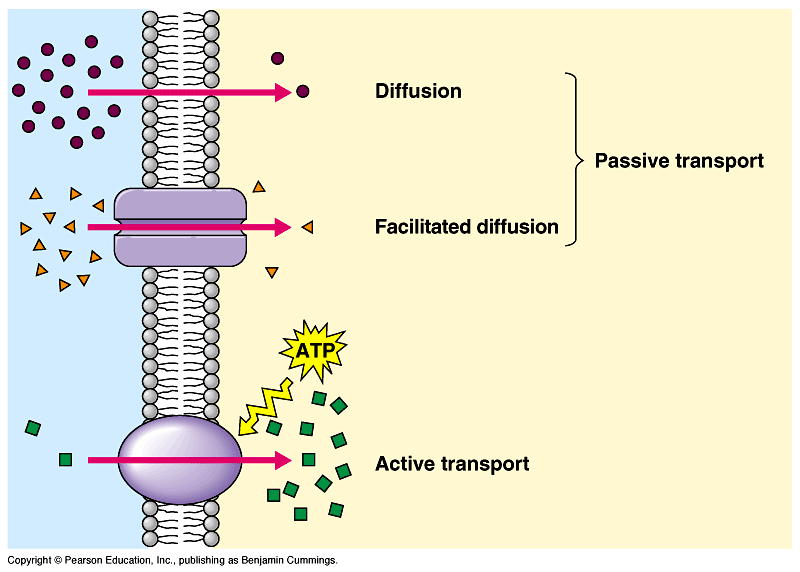 Output (page 13)
Fold-It 4 for the following terms:
Diffusion
Facilitated diffusion
Carrier proteins
Endocytosis